Sustainable Tourism Networking in Europe
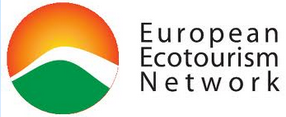 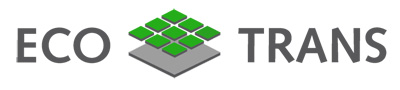 EDEN
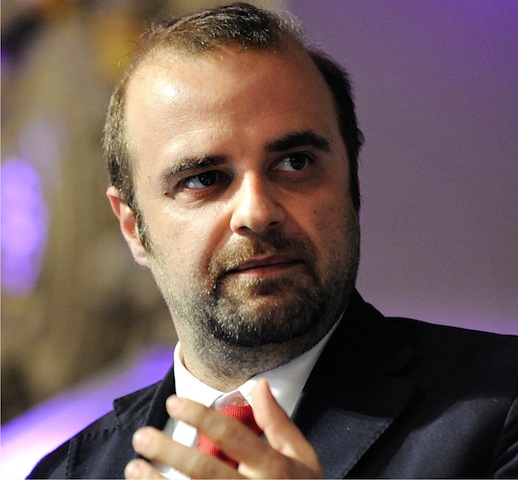 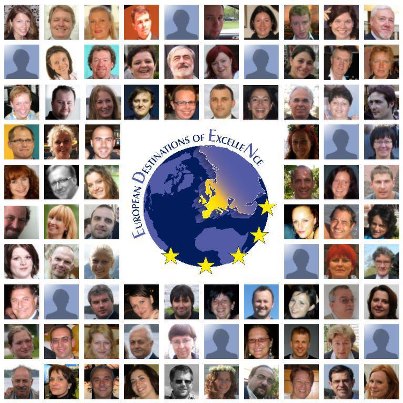 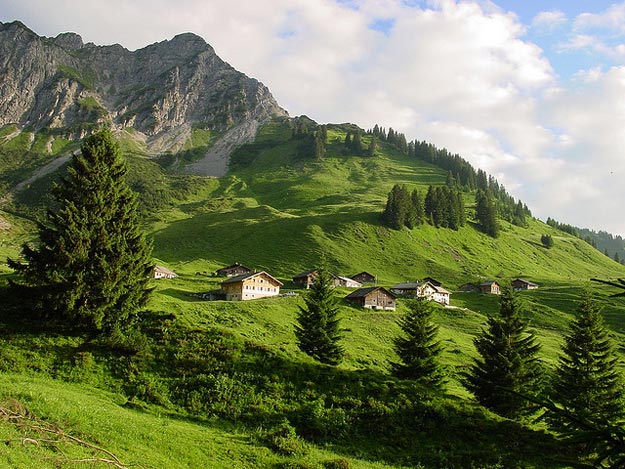 Antonio Pezzano
EDEN Network Facilitator 
edenet.facilitator@gmail.com
Sustainable Tourism Networking in Europe
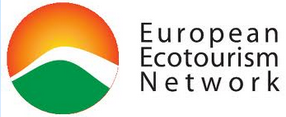 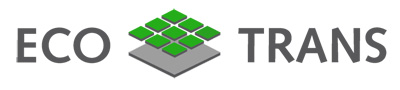 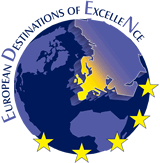 EDEN network association AISBL
www.edenpost.org
Outcome of the EDEN Project ec.europa.eu/eden
Main Achievements:

The largest network of 
     sustainable destinations 
     in the world
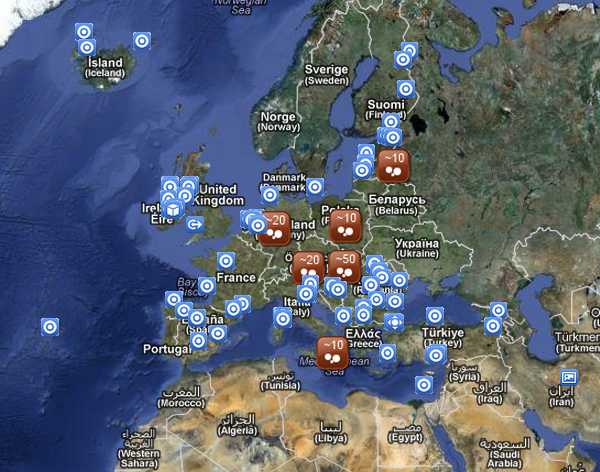 Members:

80 Destinations
Sustainable Tourism Networking in Europe
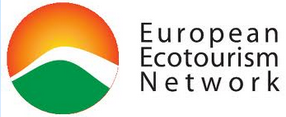 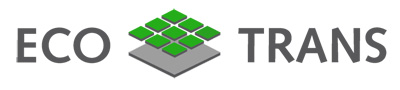 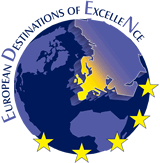 EDEN network association AISBL
www.edenpost.org
Applied tools : 

Social Media marketing
Challenges: 

Creating National network inside the European level

Trusting the stories of other destinations 

Evaluating the level of quality of the different EDEN destinations in the long run, also regarding the fact that each EDEN winner has been chosen at a national level 
    with different rules and according a precise theme